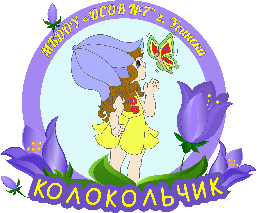 Муниципальное бюджетное дошкольное   образовательное учреждение  «Детский сад общеразвивающего вида № 7»  г. Усинска
«ДЕНЬ САМОСТОЯТЕЛЬНОГО ВЫБОРА»
 ДЕТЕЙ В  ПОДГОТОВИТЕЛЬНОЙ ГРУППЕ №10



Подготовила воспитатель:
Волкова Н.И

Г. УСИНСК 2022 г.
АКТУАЛЬНОСТЬ
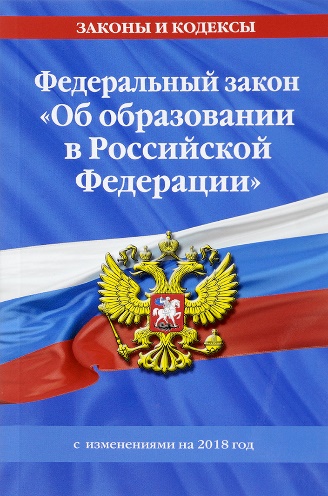 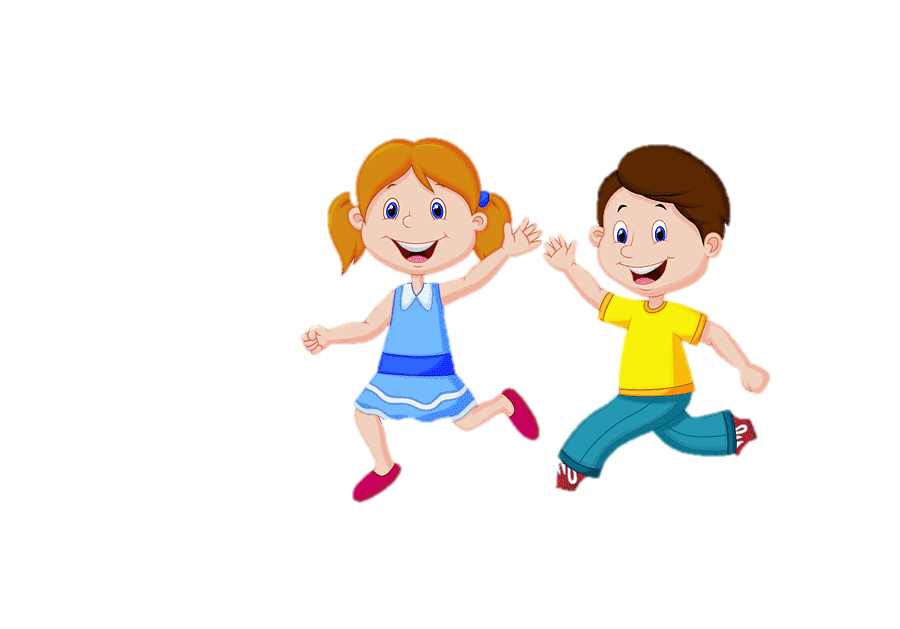 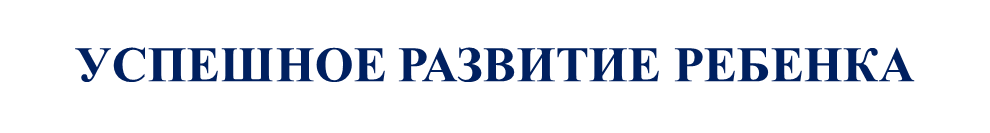 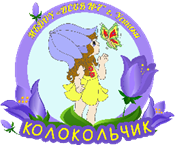 Цель: 1. Вовлечение  родителей  как непосредственных участников образовательного процесса (на наблюдатели, а активные участники)
2. Формирование инициативы и самостоятельности деятельности у дошкольников.
Задачи:
1. Создать условия для участия родителей в образовательной деятельности
2.Создать условия для свободного выбора детьми деятельности, участников совместной деятельности, условий для принятия детьми решений, выражения своих чувств и мыслей.
Демонстрировать родителям методы повышения познавательной активности.
3. Формировать доброжелательное отношение к сверстникам, умение взаимодействовать, договариваться, самостоятельно выбирать вид деятельности.
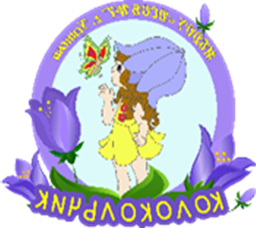 «День самостоятельного выбора»ПОДГОТОВИТЕЛЬНЫЙ ЭТАП
1.Определились с тематикой занятия.
2.Консультировали родителей, давали методические рекомендации.
3.Подготовили материалы и оборудования для центров активности.
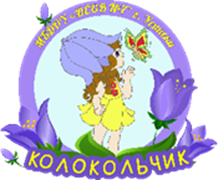 ДОСКА ВЫБОРА С ИМЕННЫМИ ФИШКАМИ
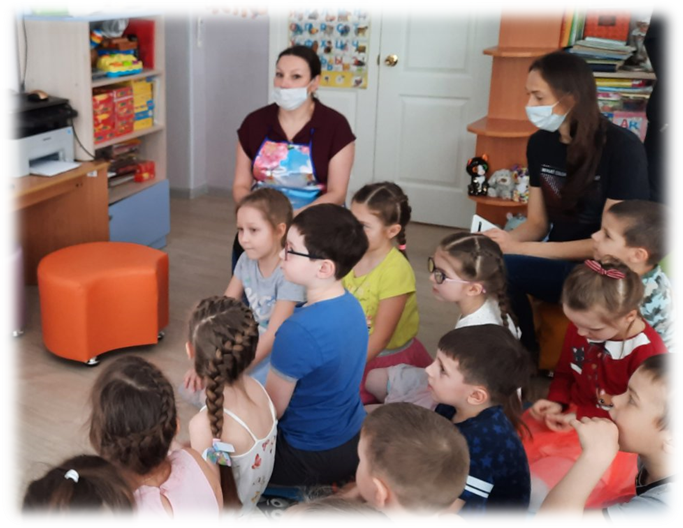 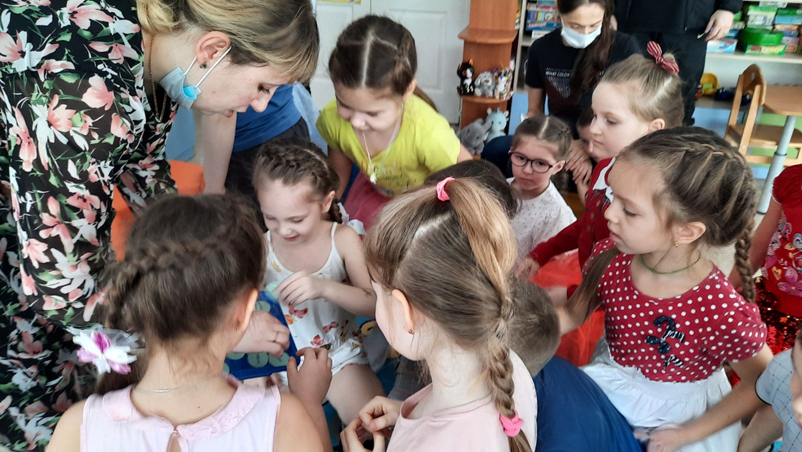 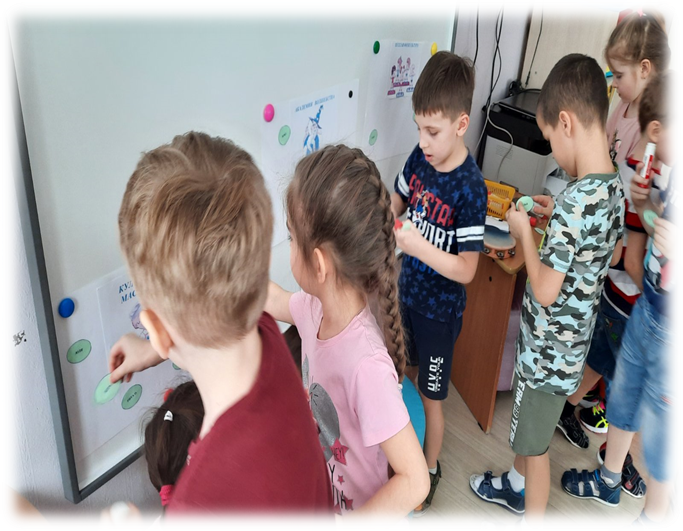 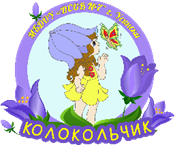 «День самостоятельного выбора детей»
АКАДЕМИЯ   ВОЛШЕБСТВА
ВЕСЕЛАЯ ФИЗКУЛЬТУРА
КУЛИНАРНАЯ    МАСТЕРСКАЯ
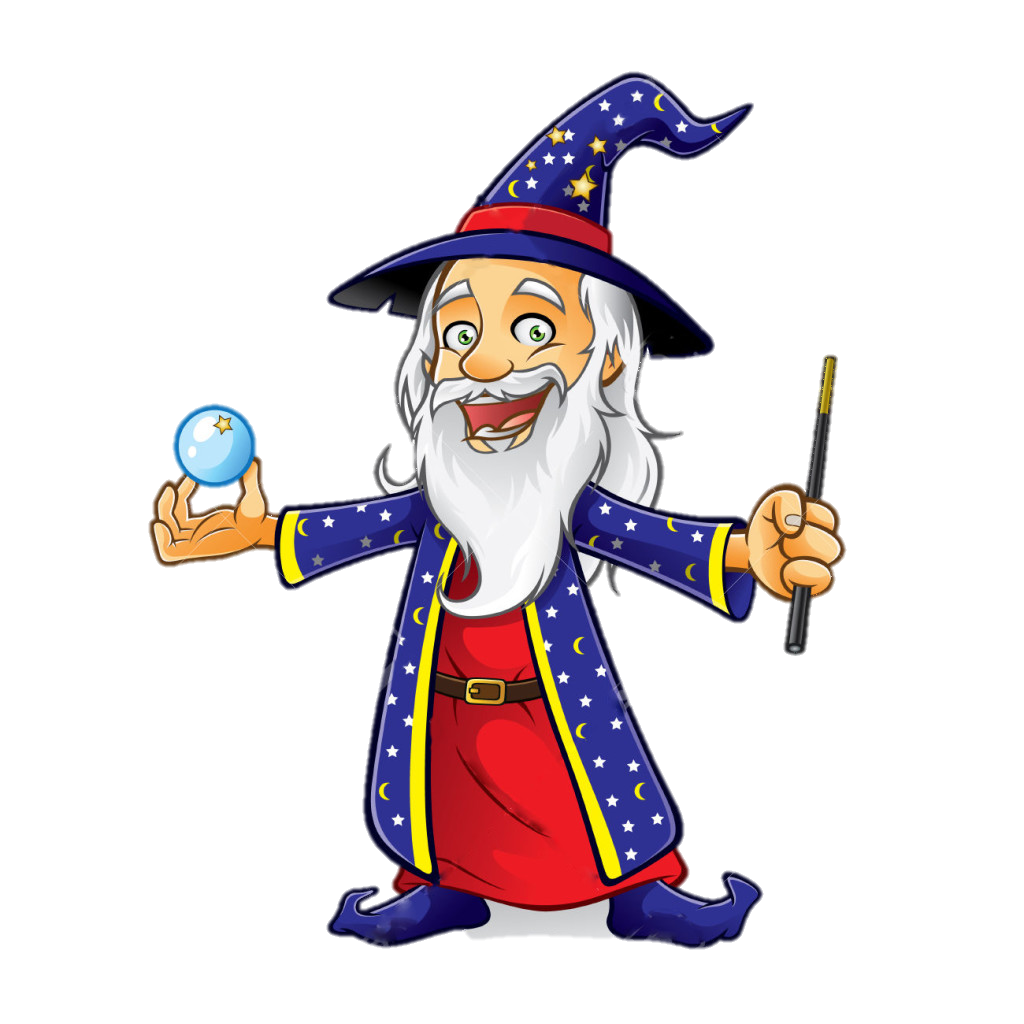 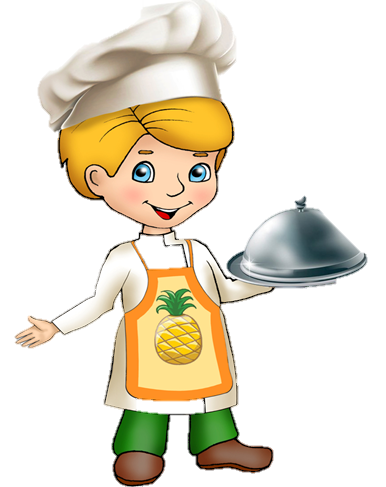 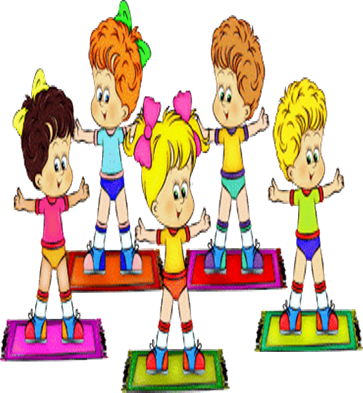 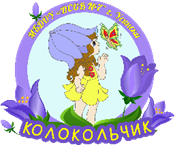 «АКАДЕМИЯ ВОЛШЕБСТВА»
ЗАДАЧИ:
1.Развитие творческого воображения и мышления, познавательных способностей детей.
2.Формировать представления детей о свойствах мыла.
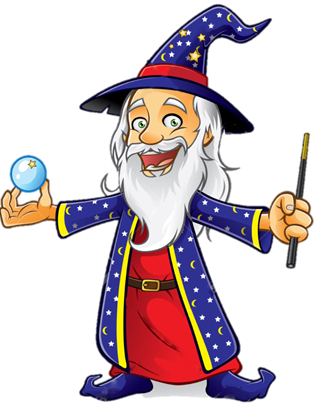 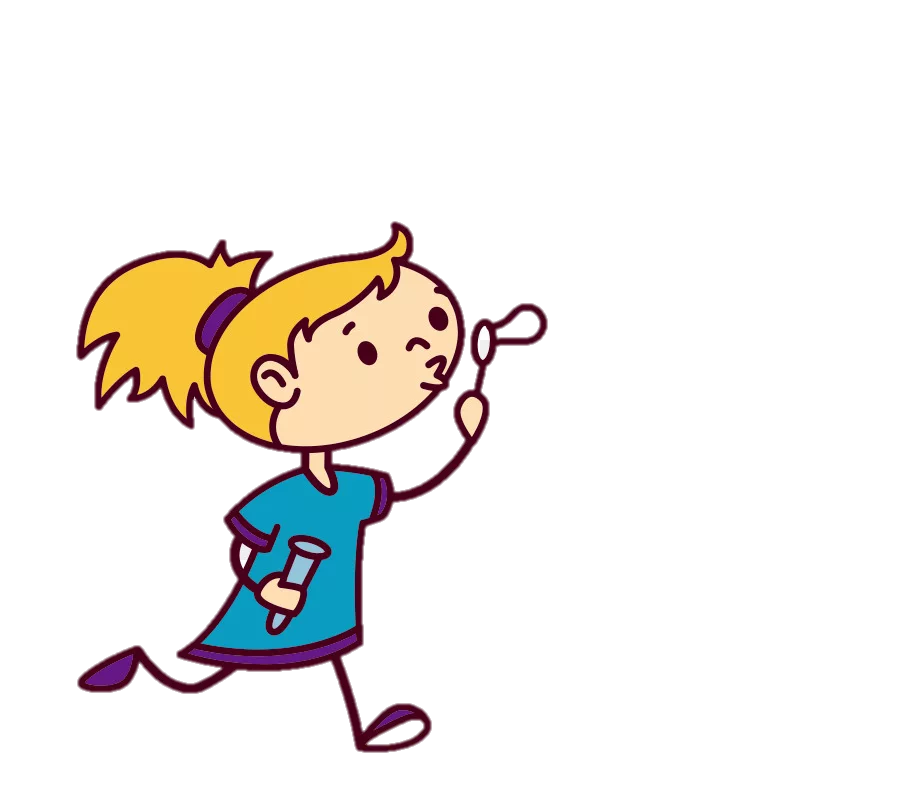 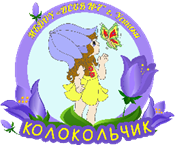 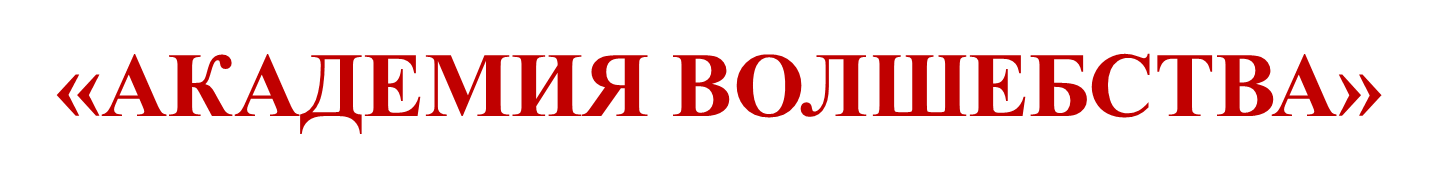 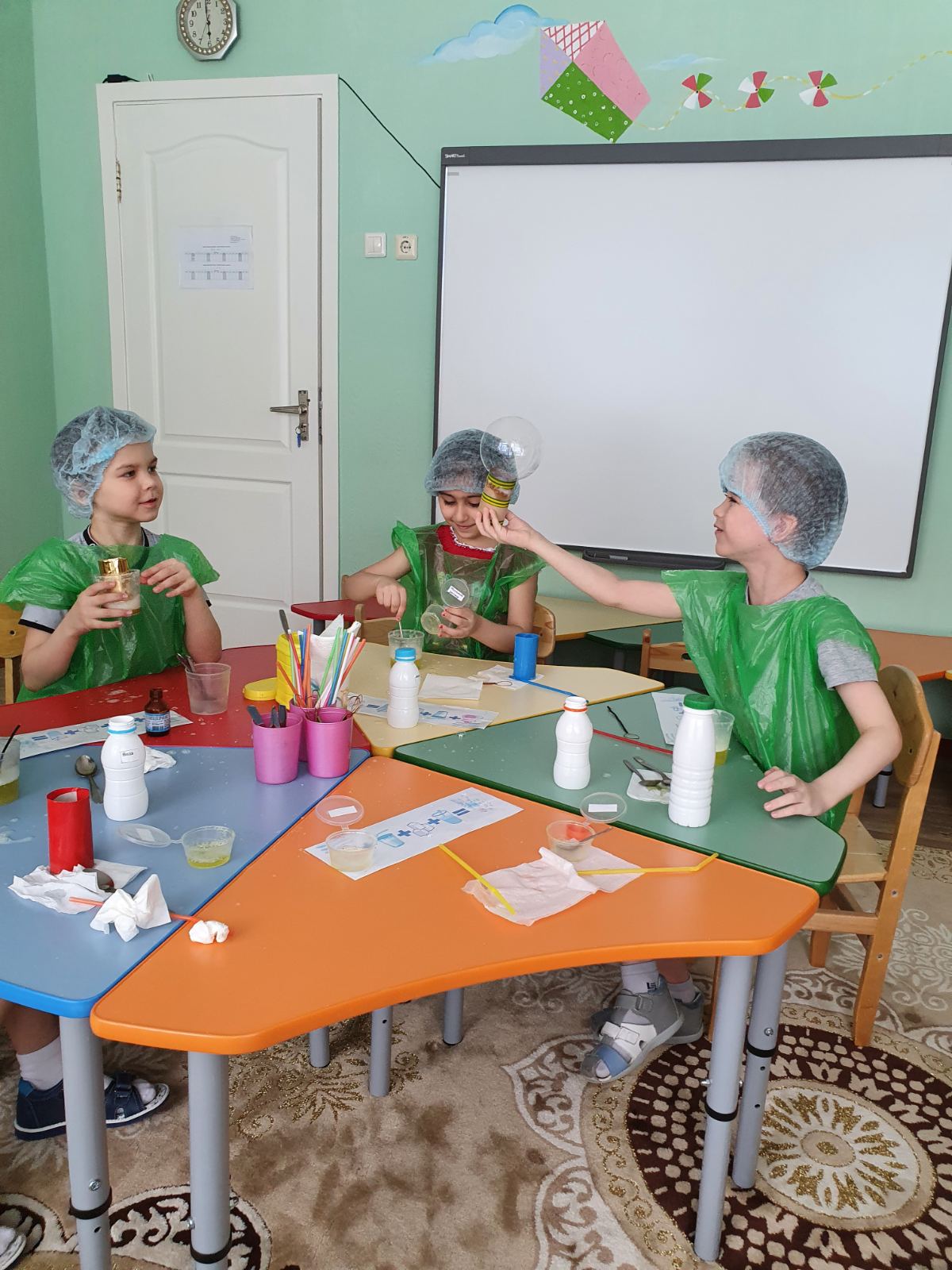 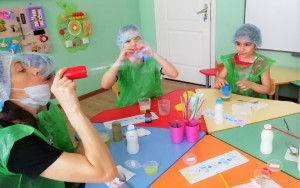 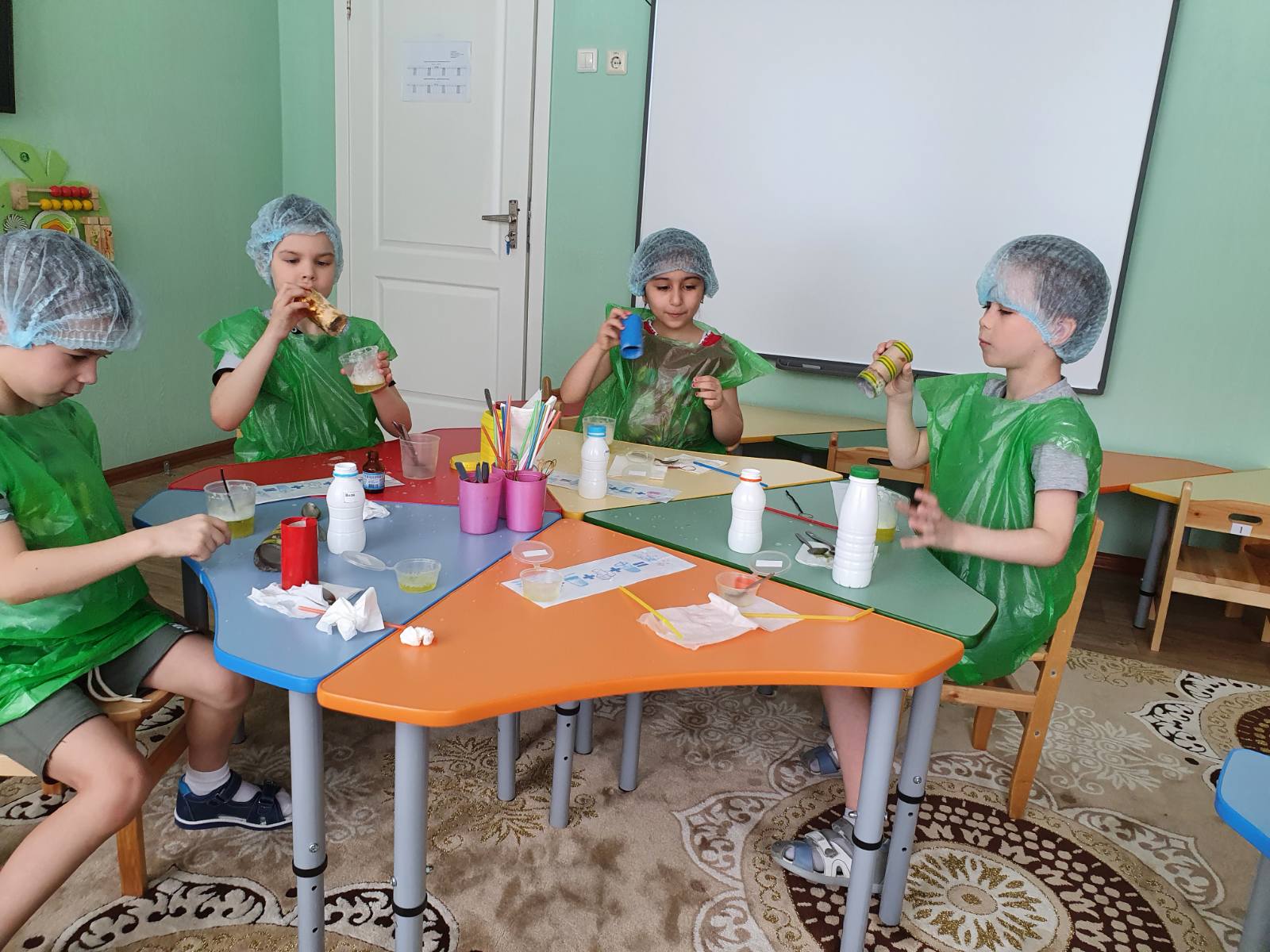 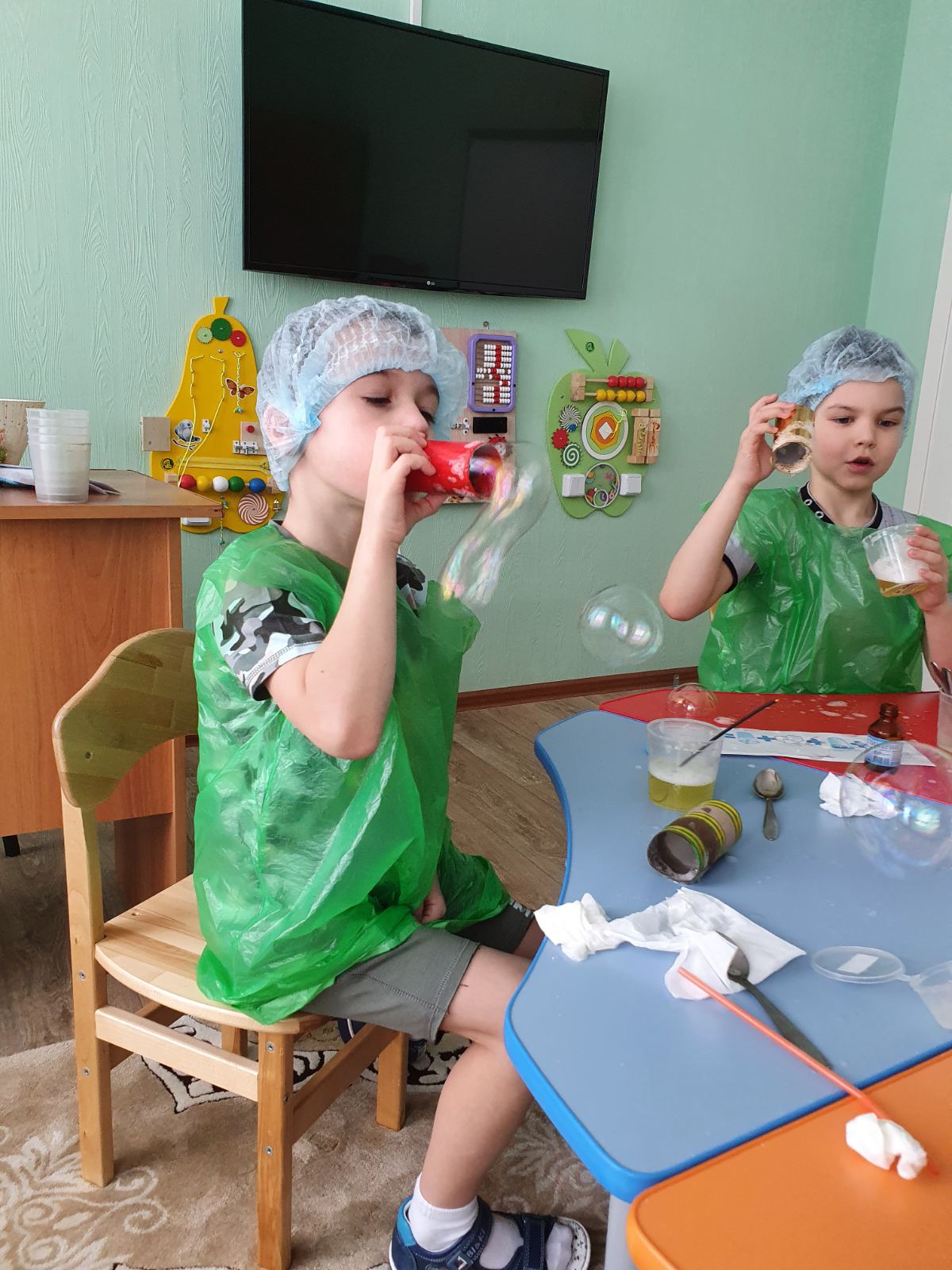 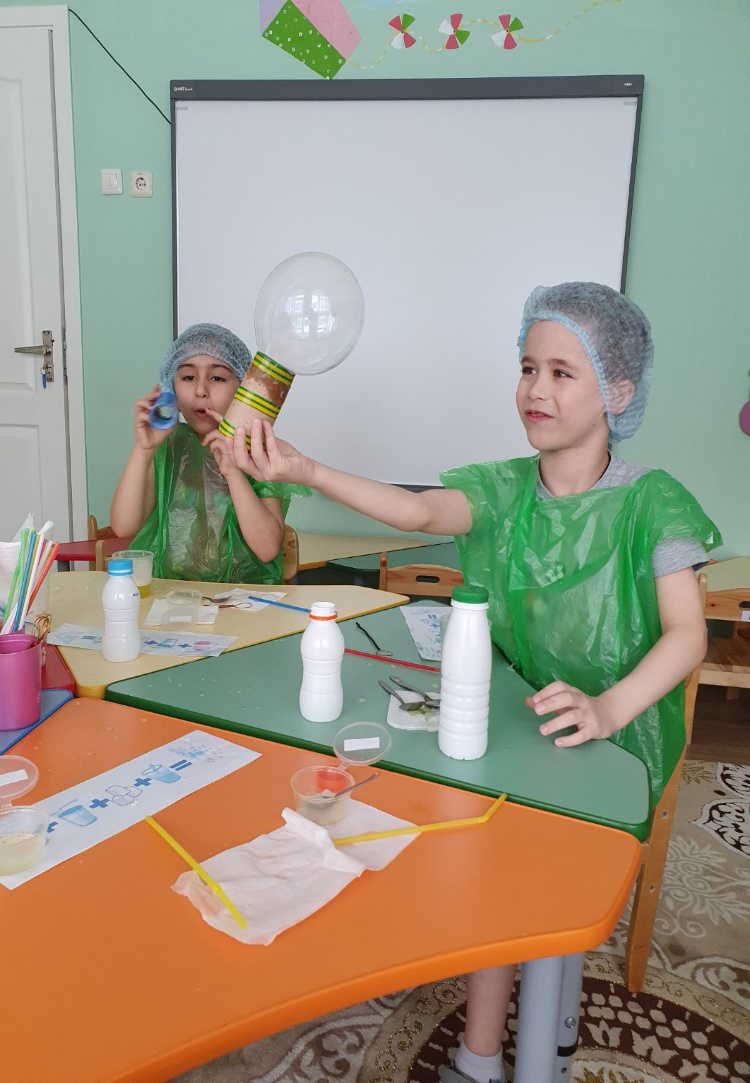 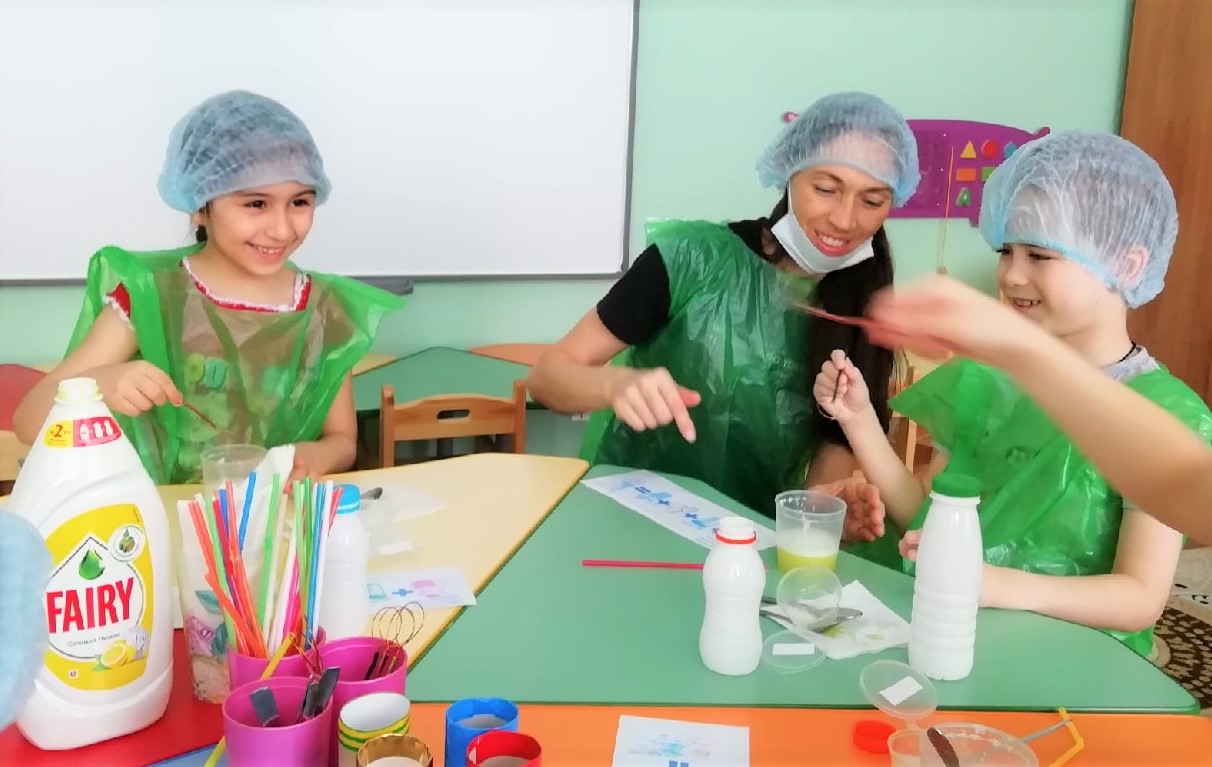 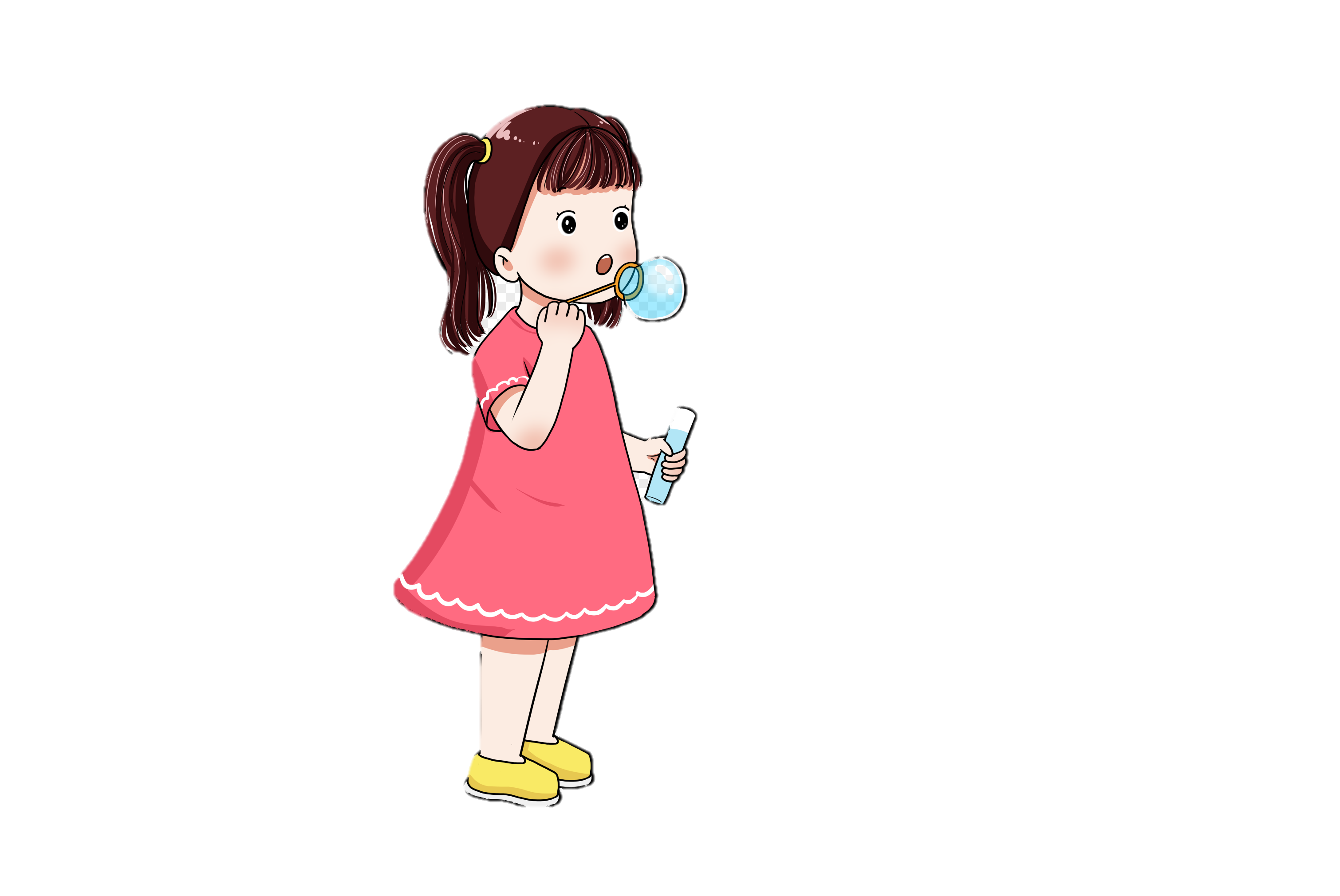 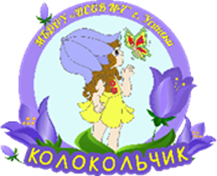 «КУЛИНАРНАЯ МАСТЕРСКАЯ»
Задачи:
1.Познакомить детей с трудом кондитера, с характерными особенностями внешнего вида, предметами и техникой необходимыми для работы.
2.Воспитывать трудолюбие и желание дарить радость своим сверстникам, угощая их собственноручно выпеченным печеньем.
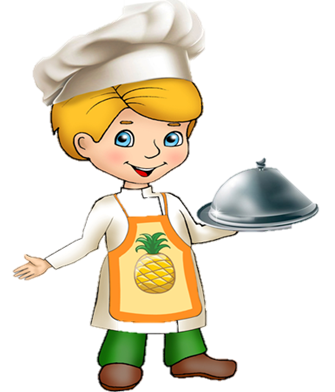 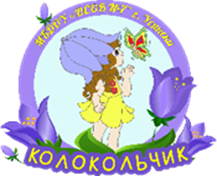 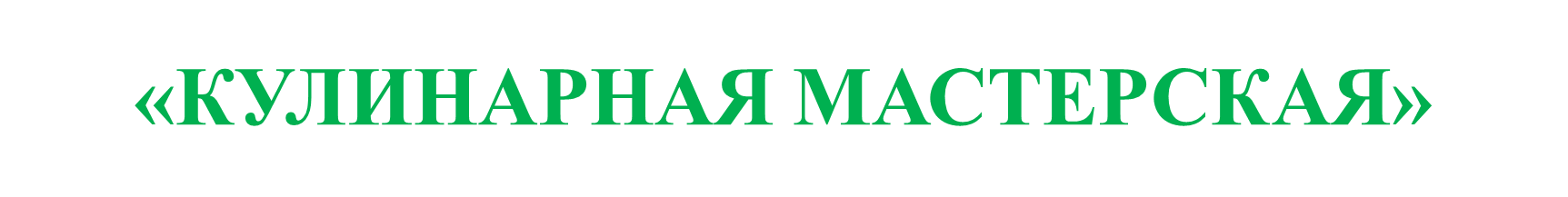 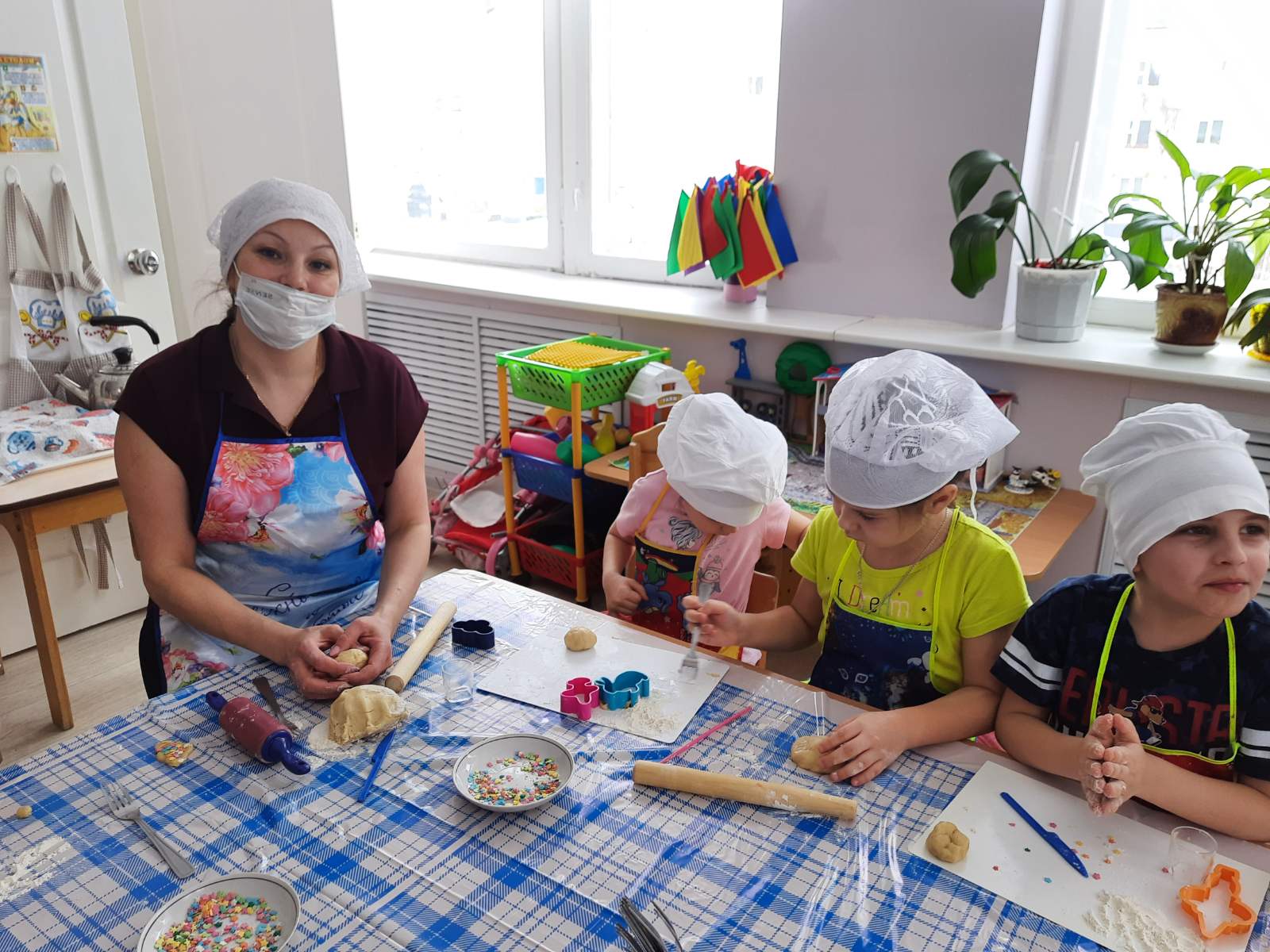 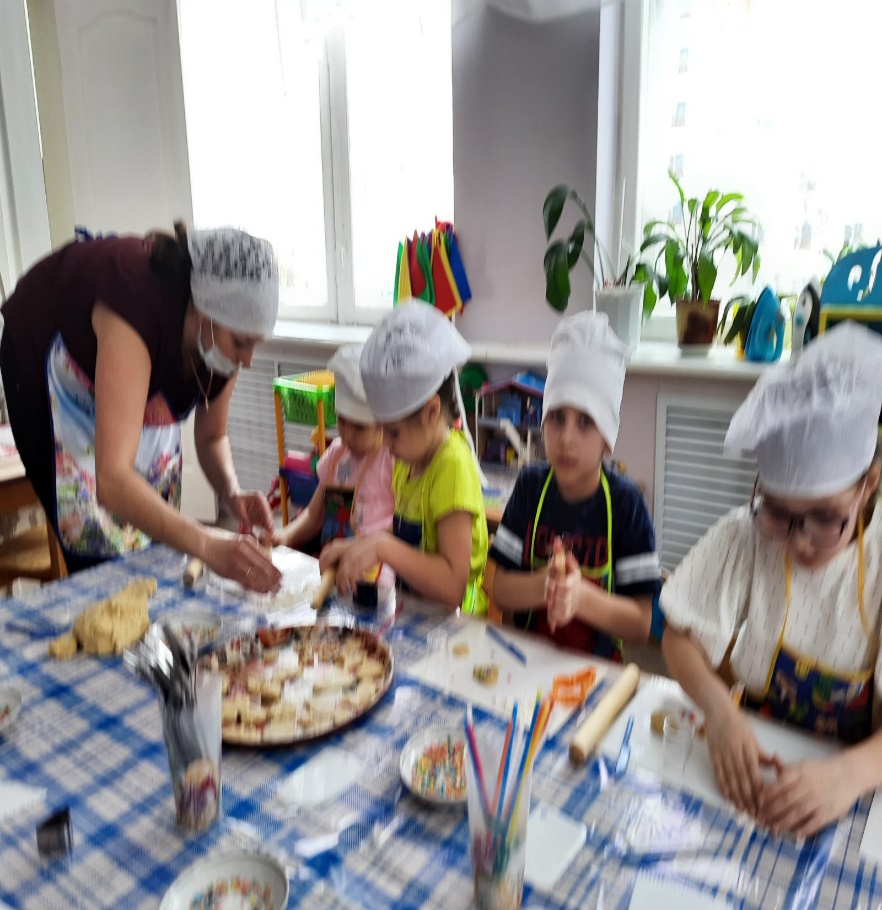 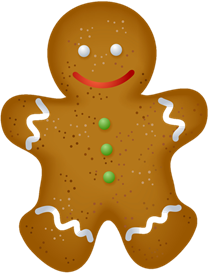 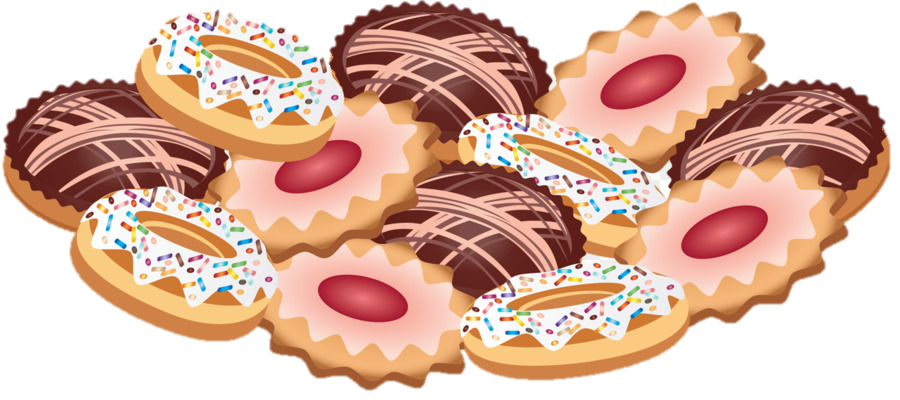 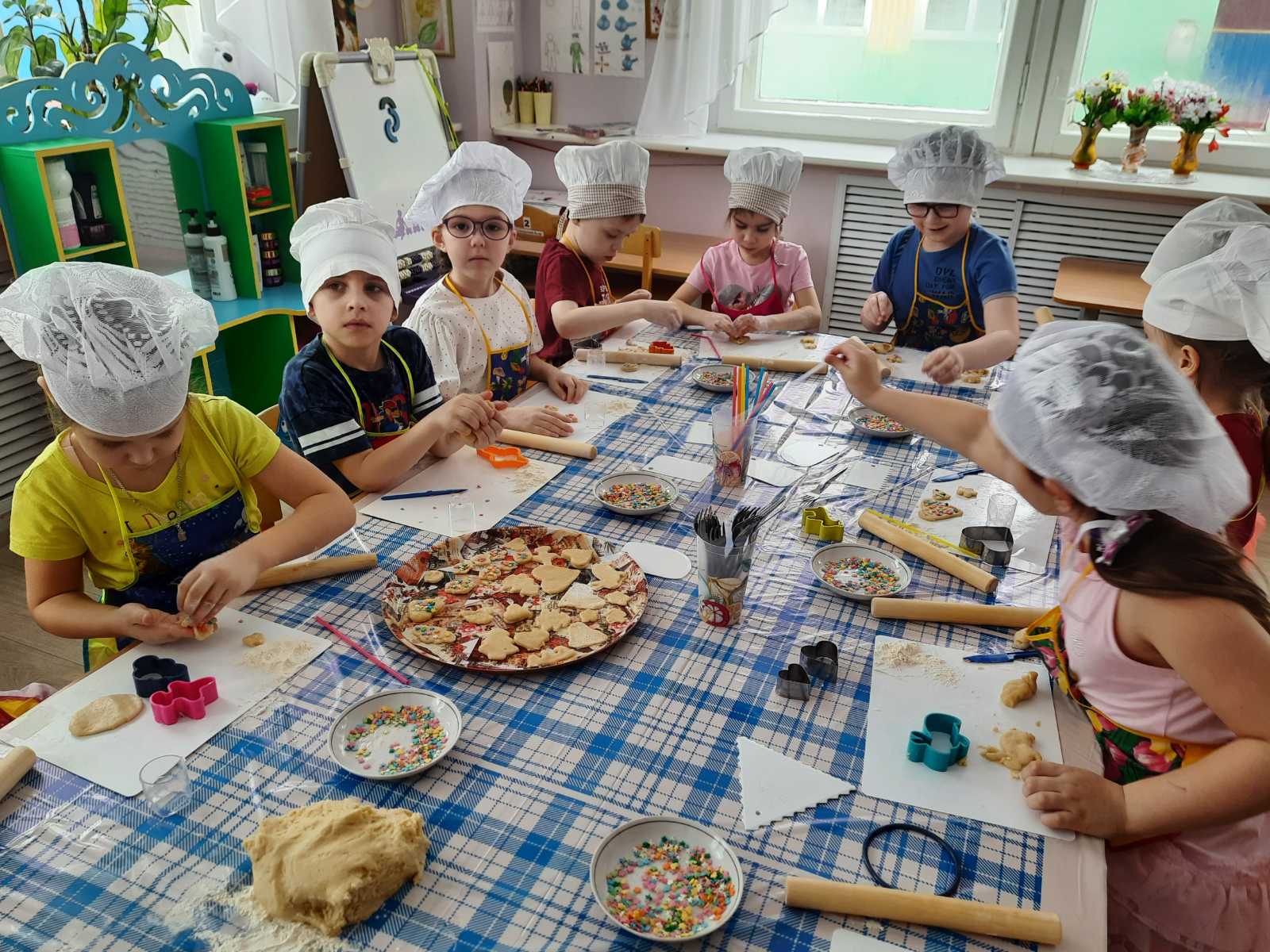 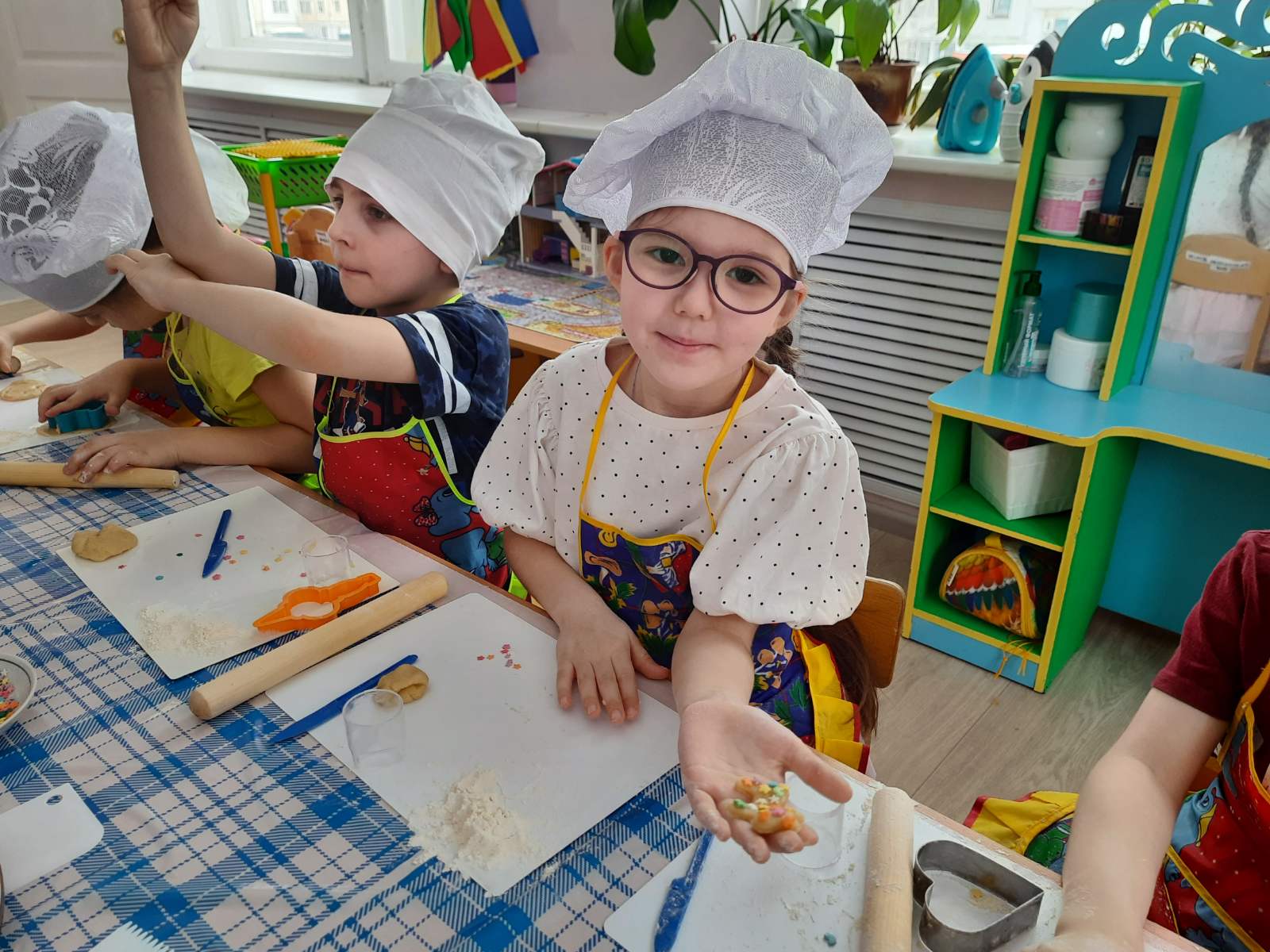 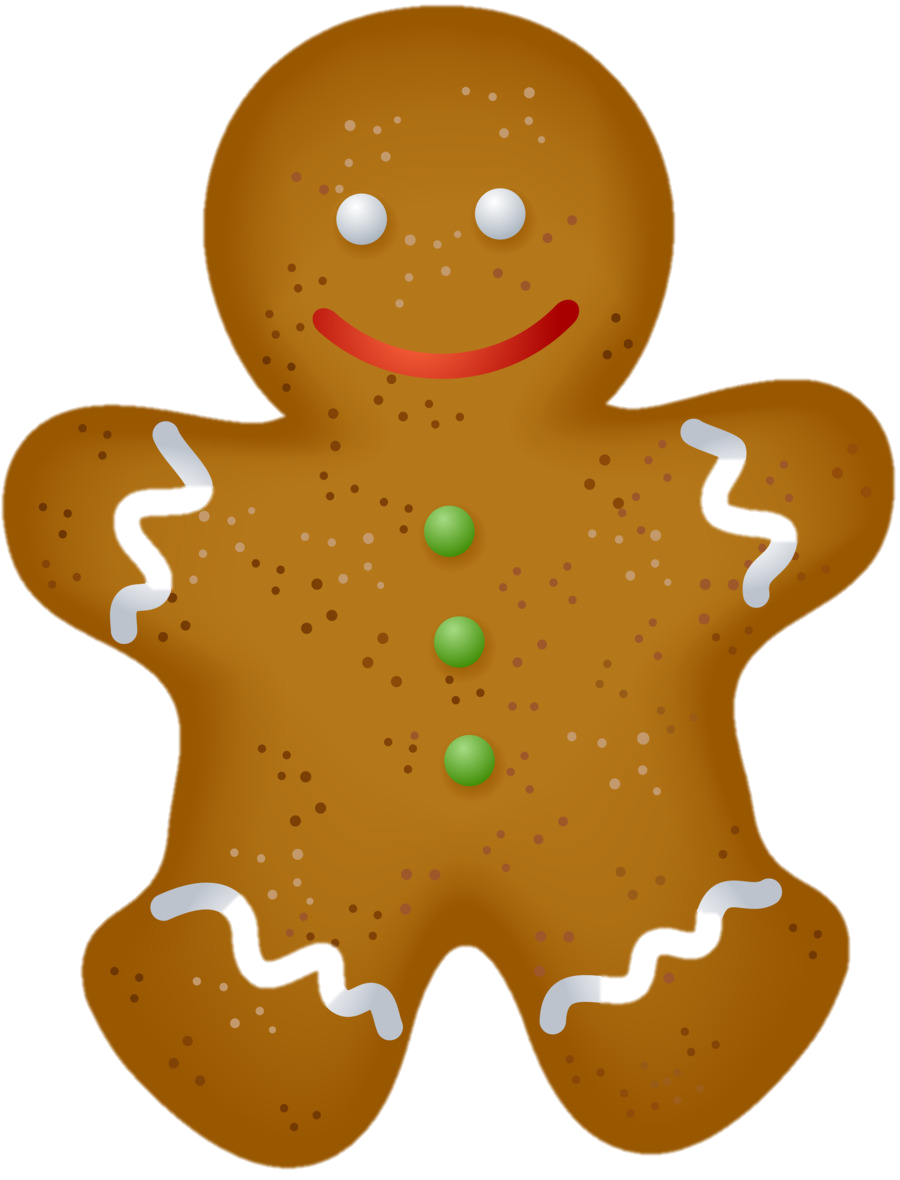 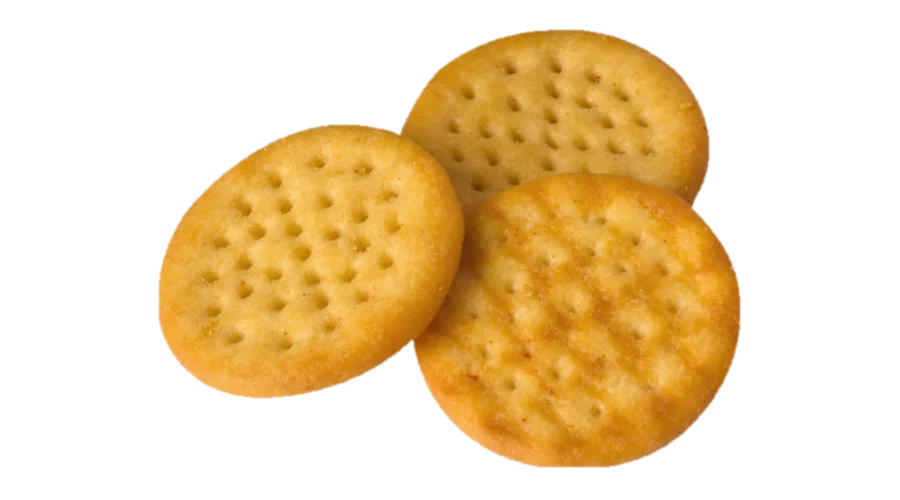 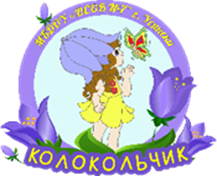 ВЕСЕЛАЯ ФИЗКУЛЬТУРА
Задачи:
1. Развивать силу, координацию, глазомер, ловкость, познакомить с русской игрой «Городки»
2.Вызывать эмоциональный интерес к игре.
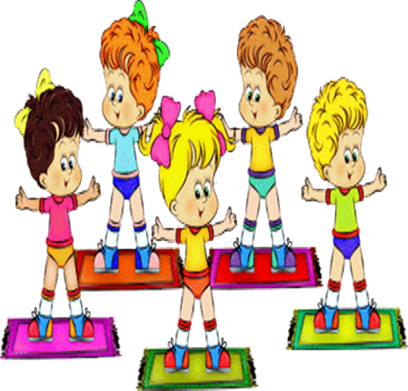 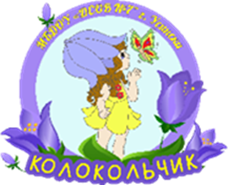 ВЕСЕЛАЯ ФИЗКУЛЬТУРА
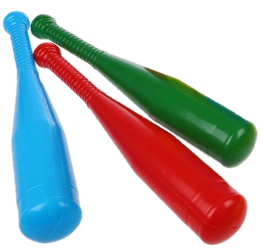 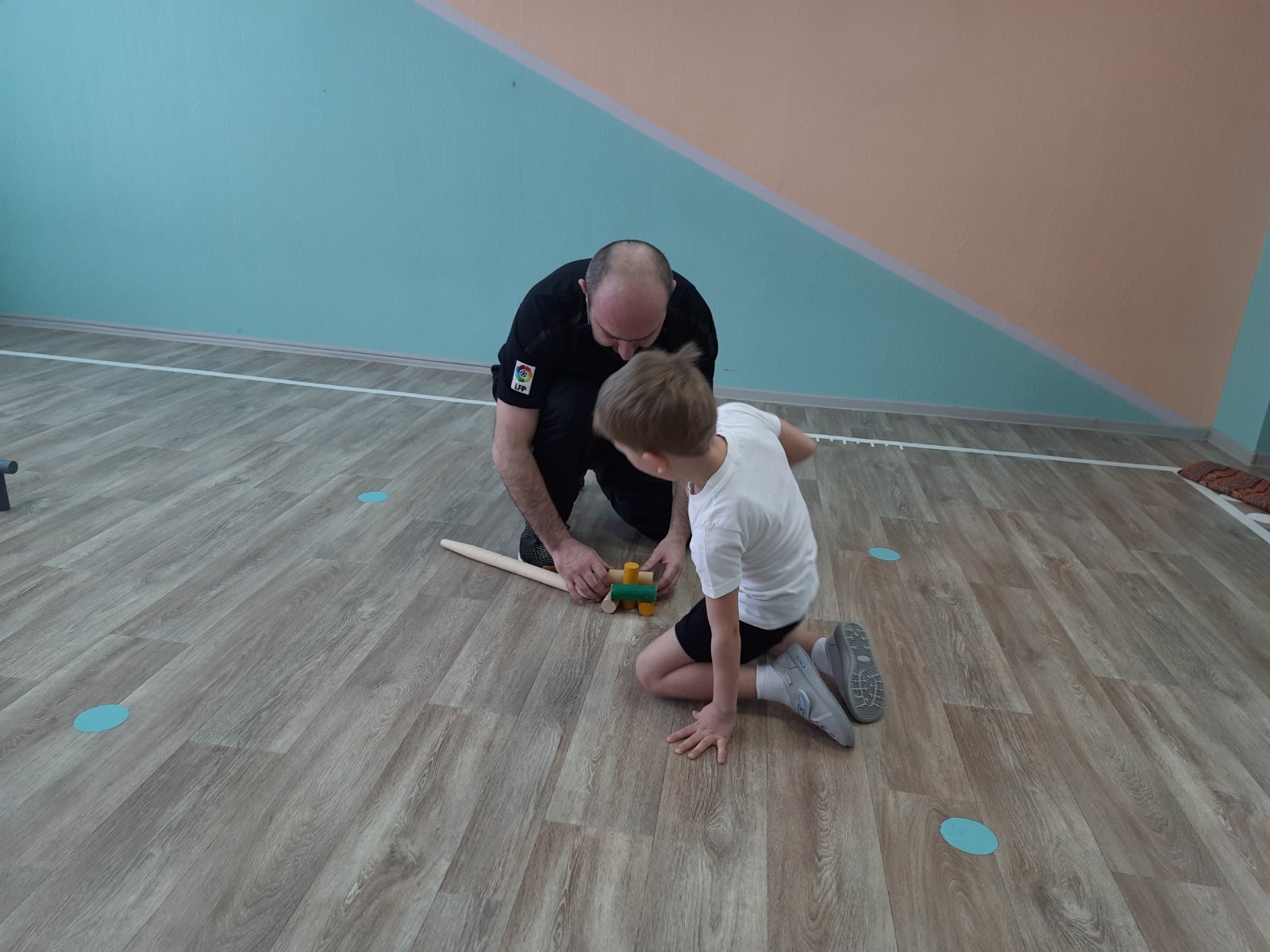 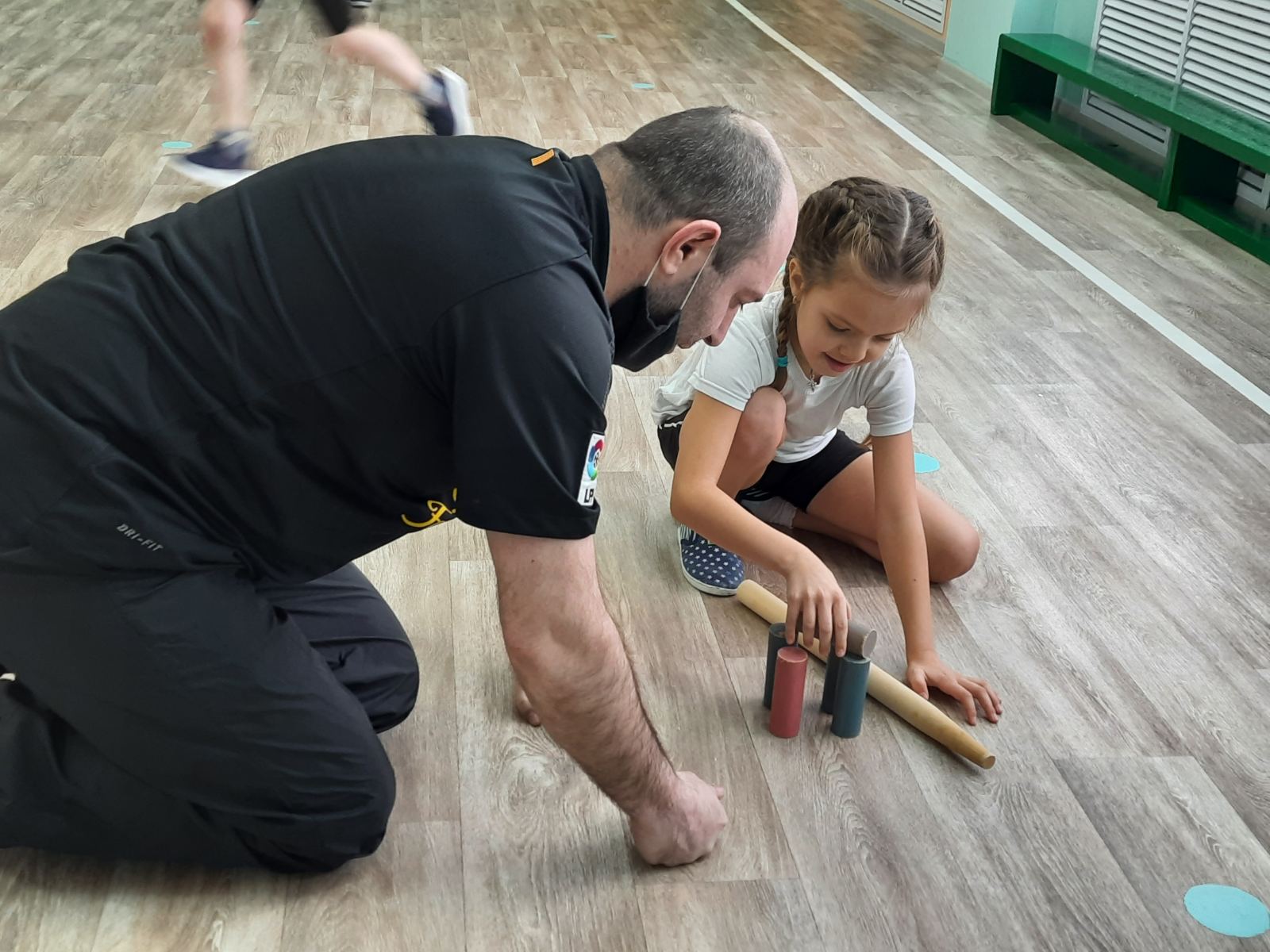 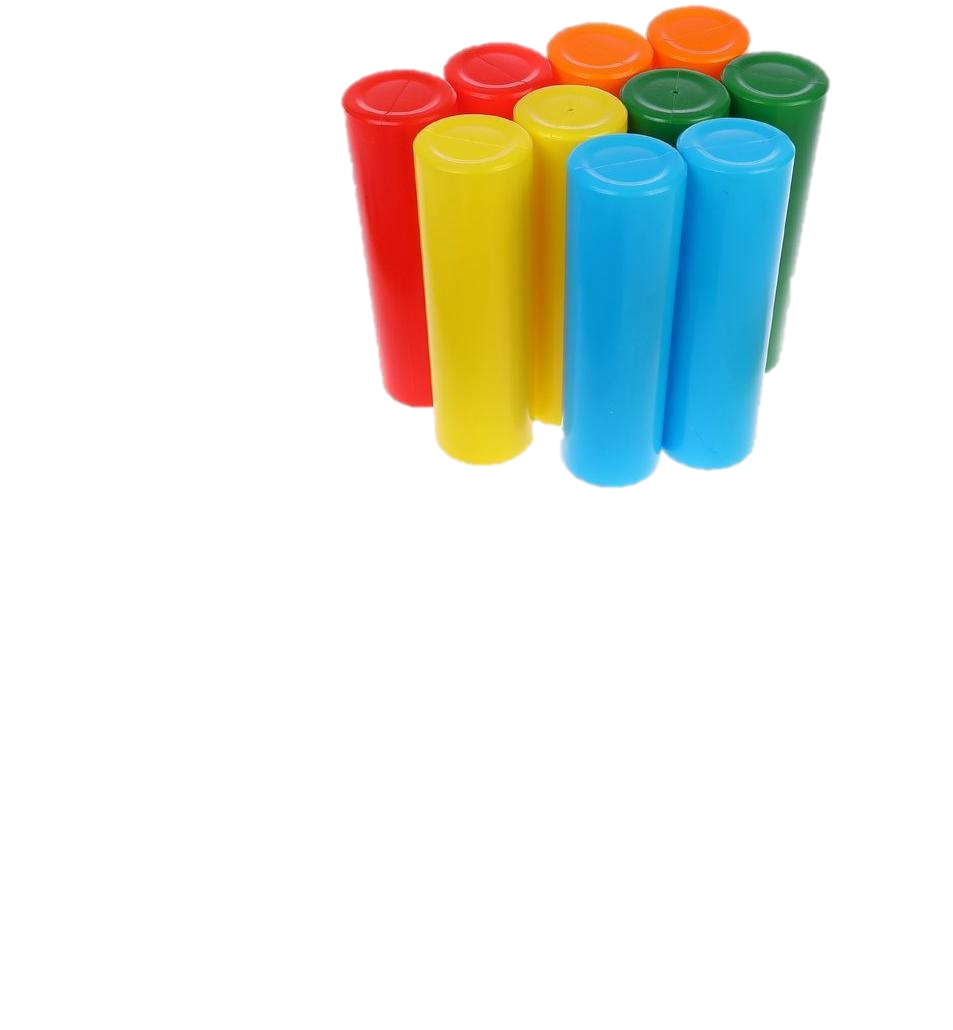 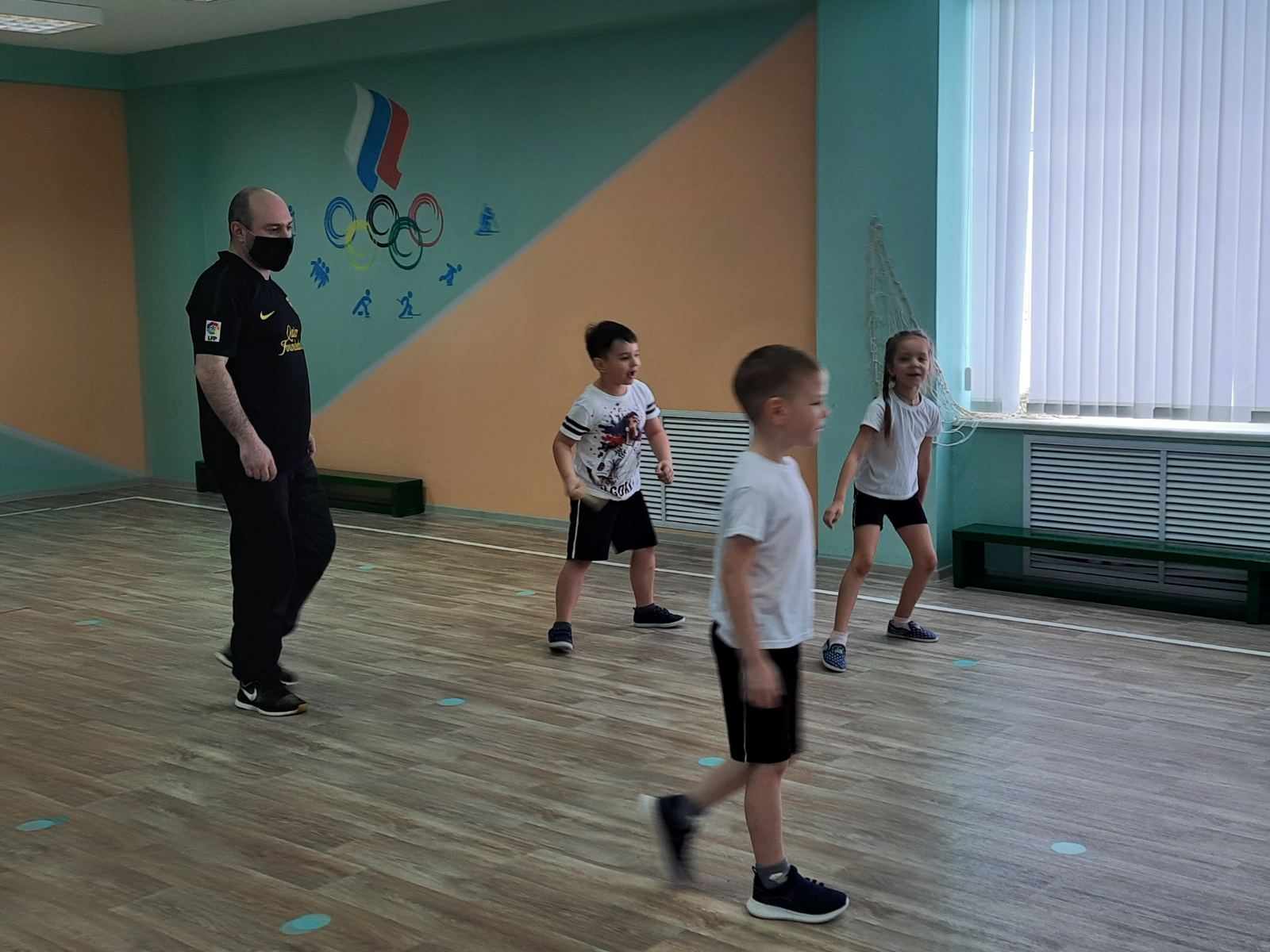 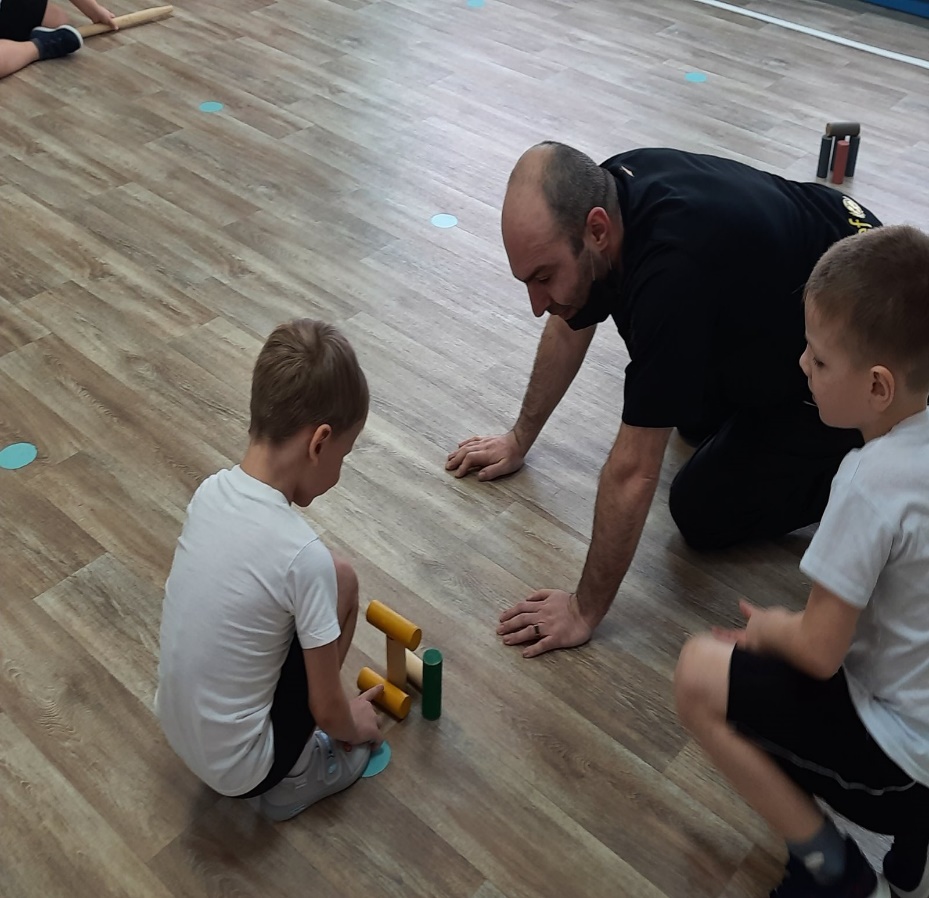 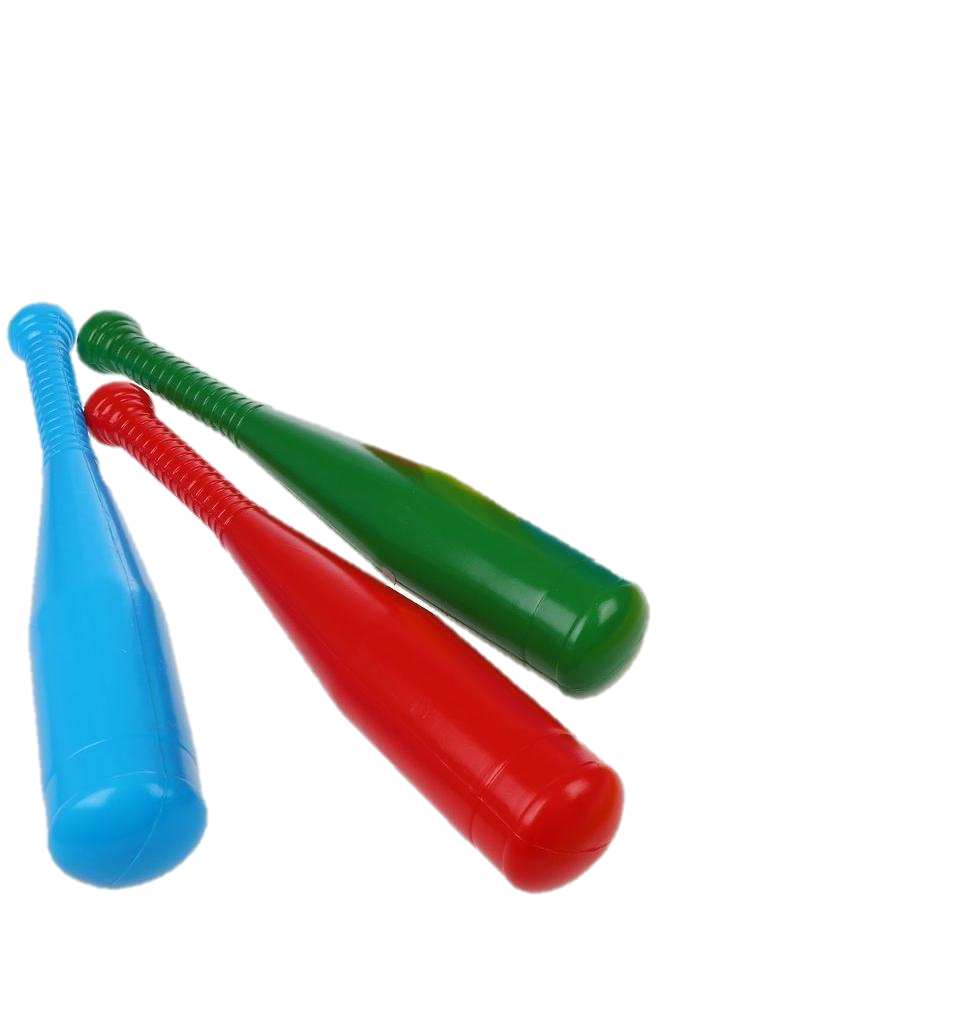 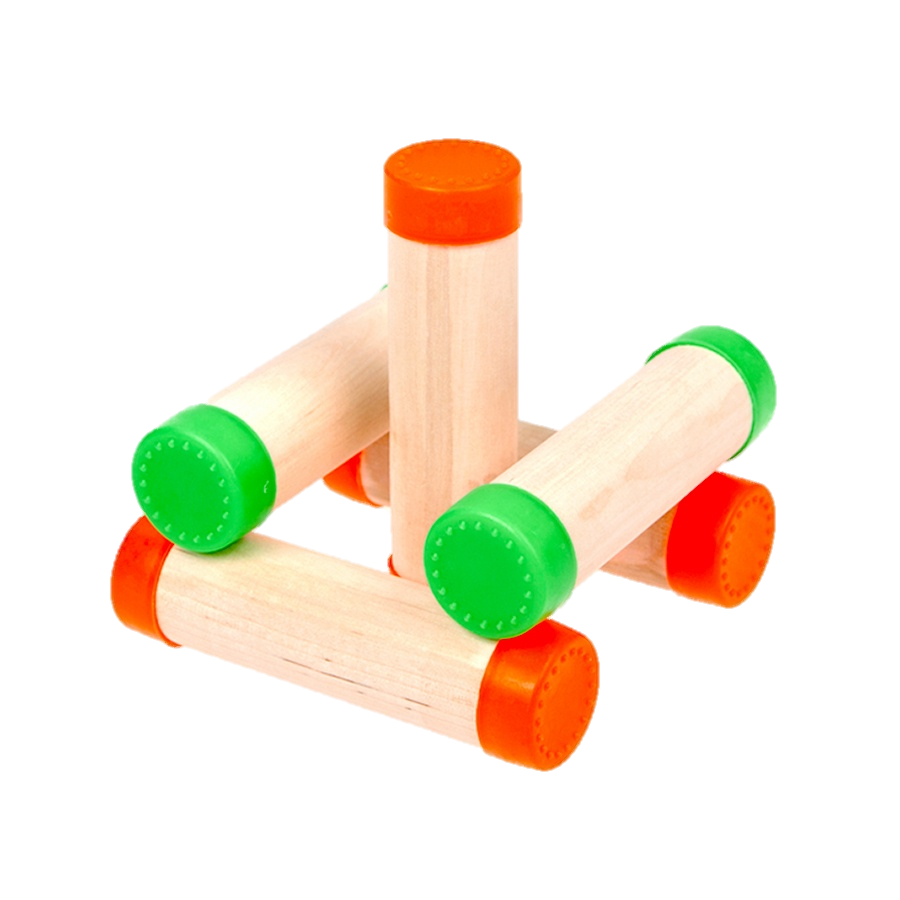 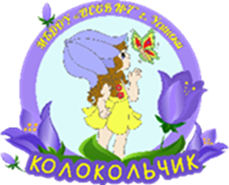 ЗАКЛЮЧИТЕЛЬНЫЙ ЭТАП
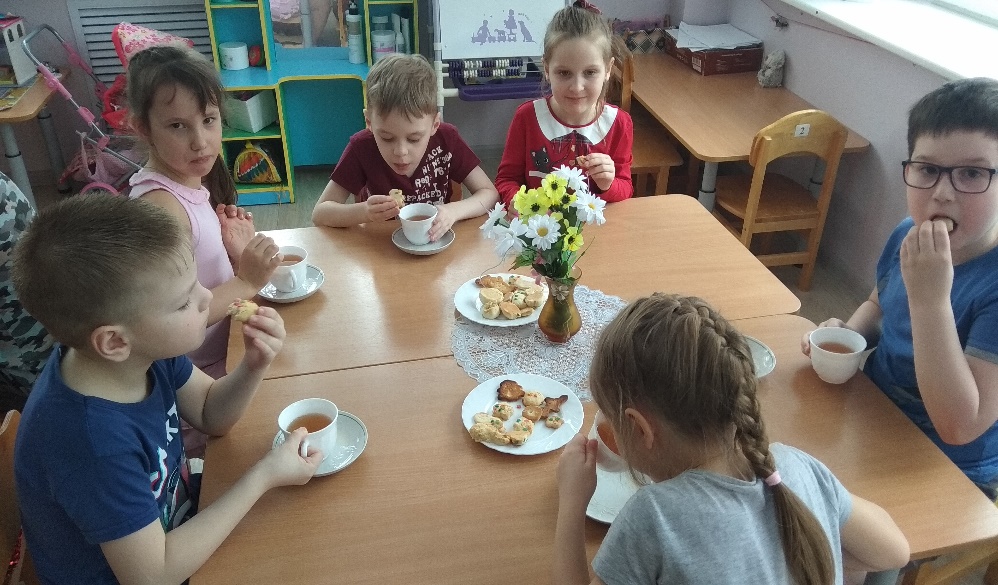 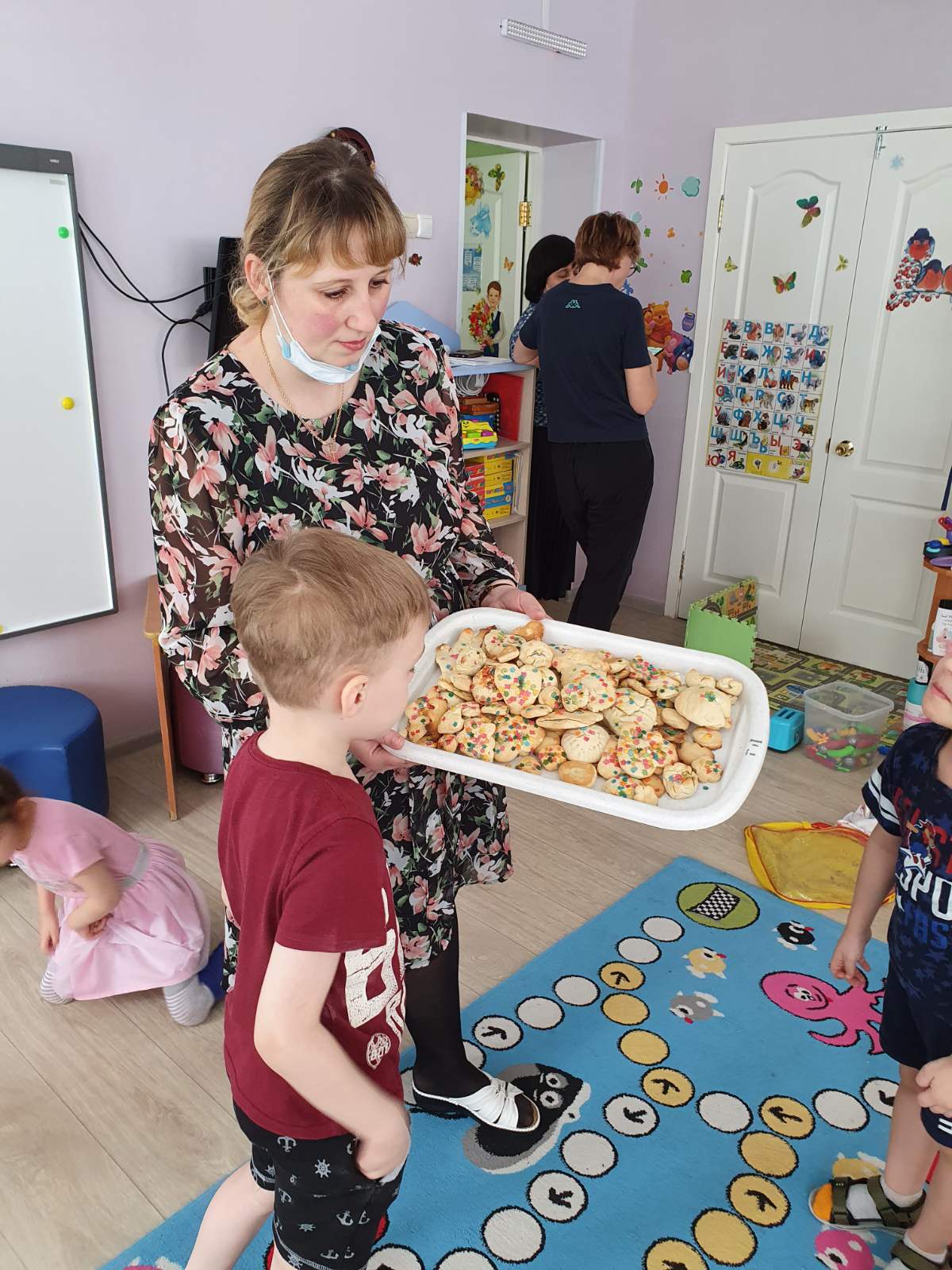 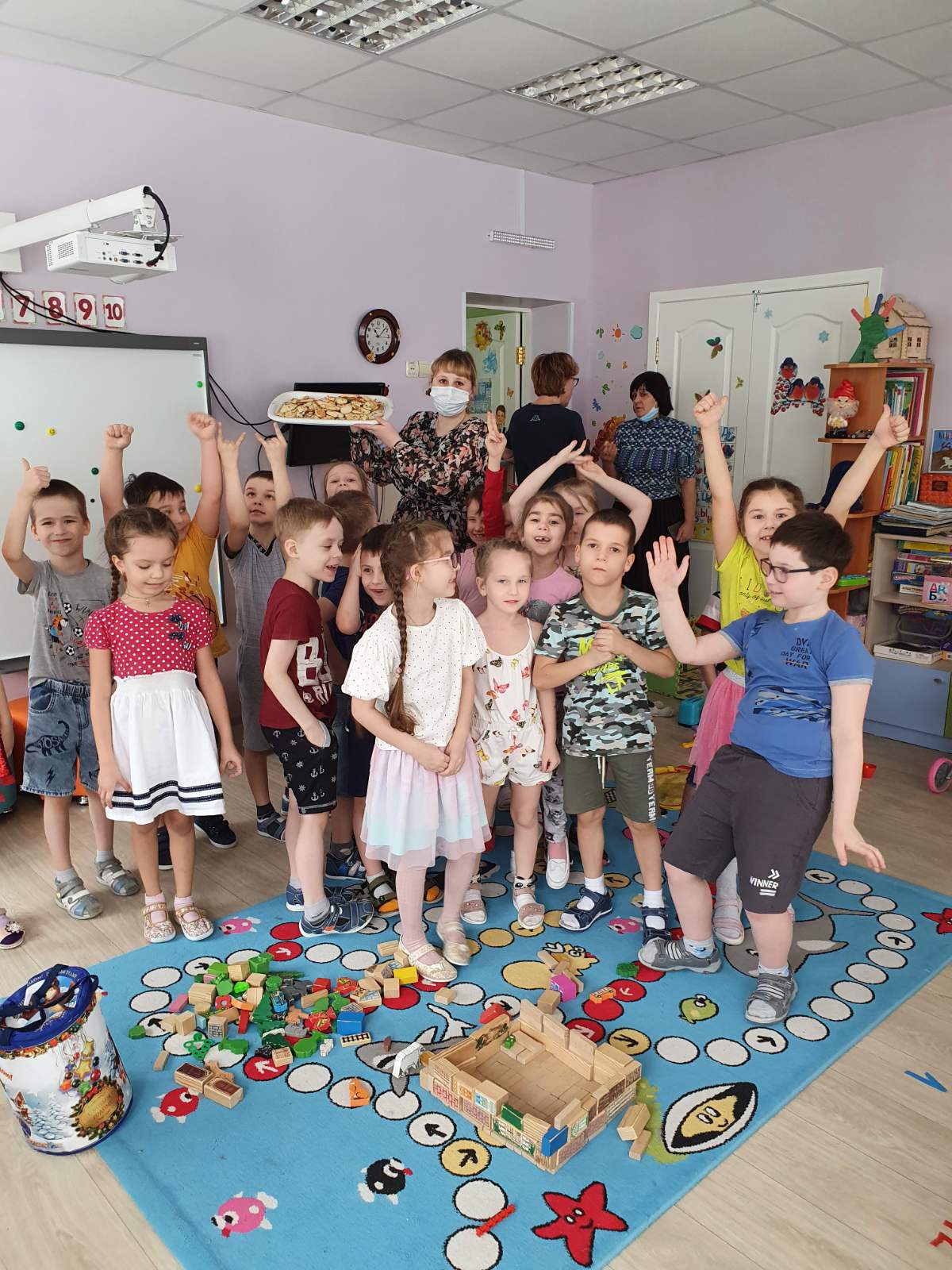 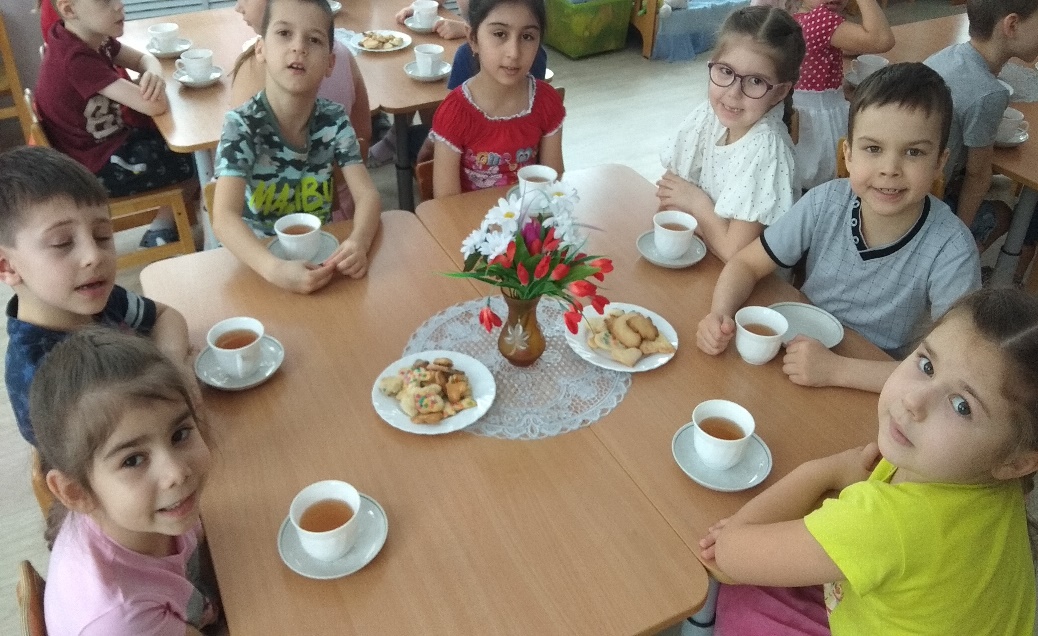 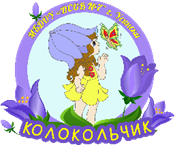 АКТУАЛЬНОСТЬ
Проблема формирования инициативности и самостоятельности у дошкольников очень актуальна. Одним из условий ФГОС ДО является поддержка индивидуальности и инициативы детей.  Во ФГОС ДО сказано о том, что ребёнок должен проявлять инициативность и самостоятельность в разных видах деятельности. Ребенок способен выбирать себе род занятий, участников совместной деятельности.